TRƯỜNG TIỂU HỌC TIÊN THANH
LỚP 1B
Tiếng việt 1






Gv: TRẦN THU HÀ
Luyeän ñoïc
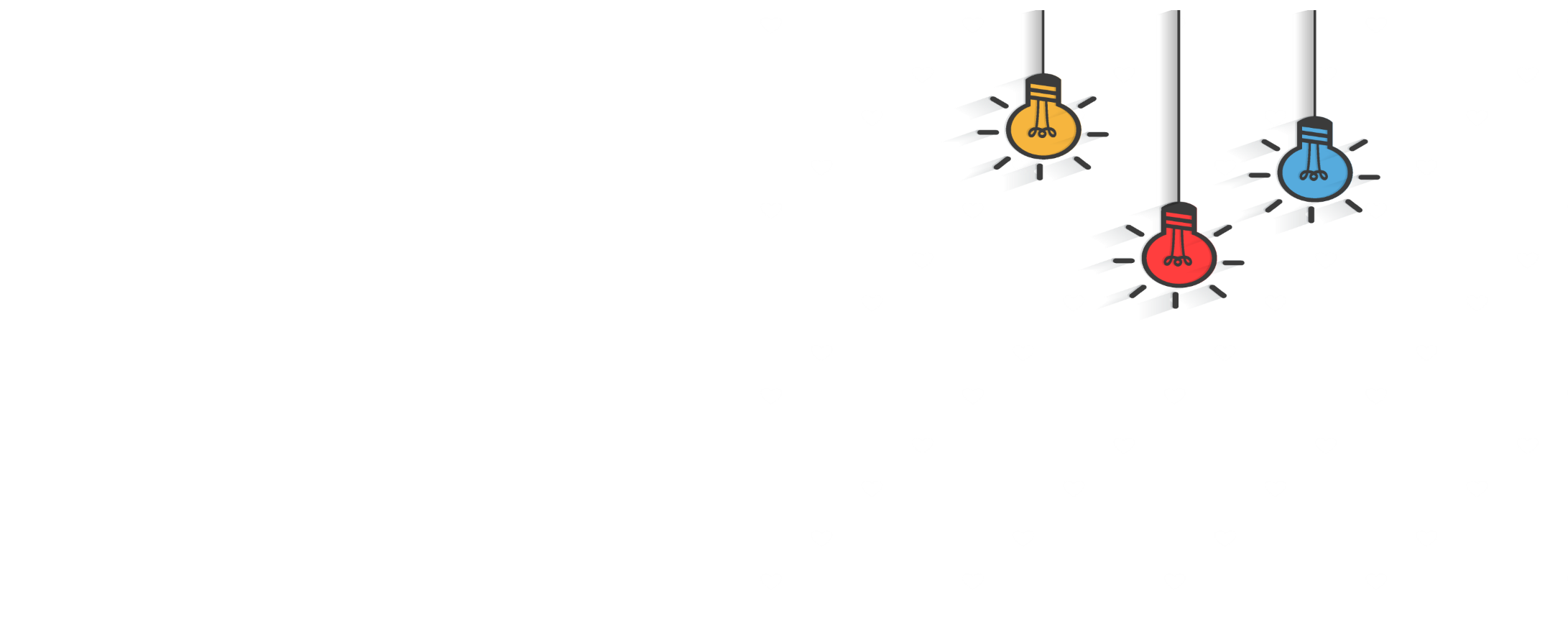 ôm
em
eâm
om
oâm
ay
aây
im
um
ai
oi
oâi
ôi
OÂ CÖÛA BÍ AÅN
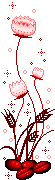 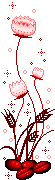 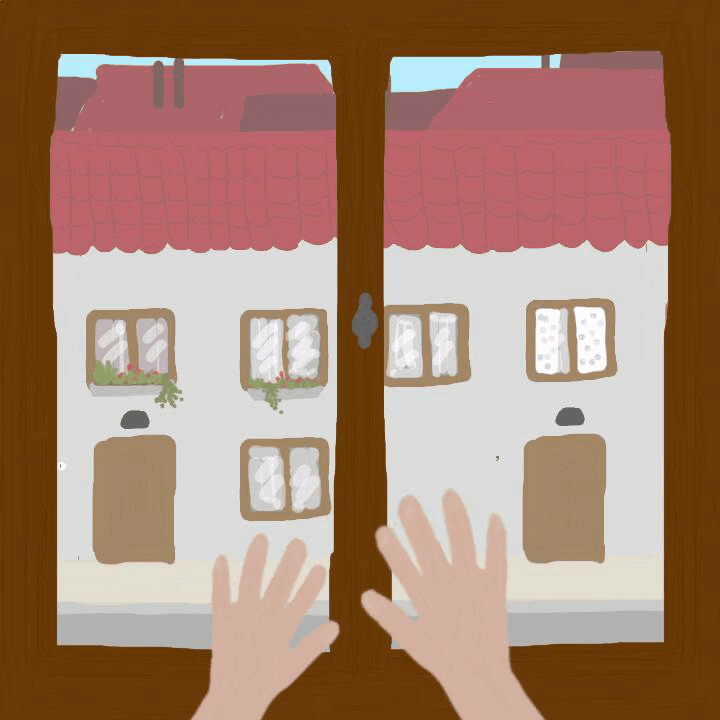 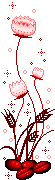 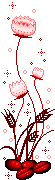 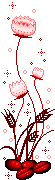 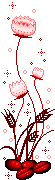 Đọc tiếng ẩn sau mỗi ô màu sau:
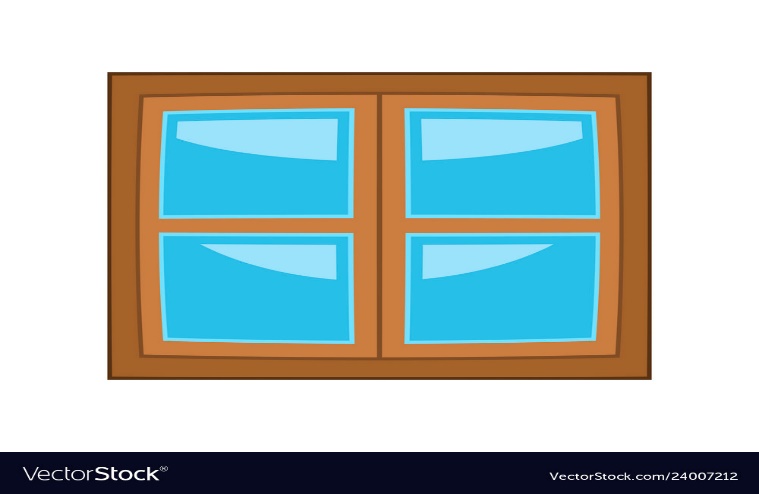 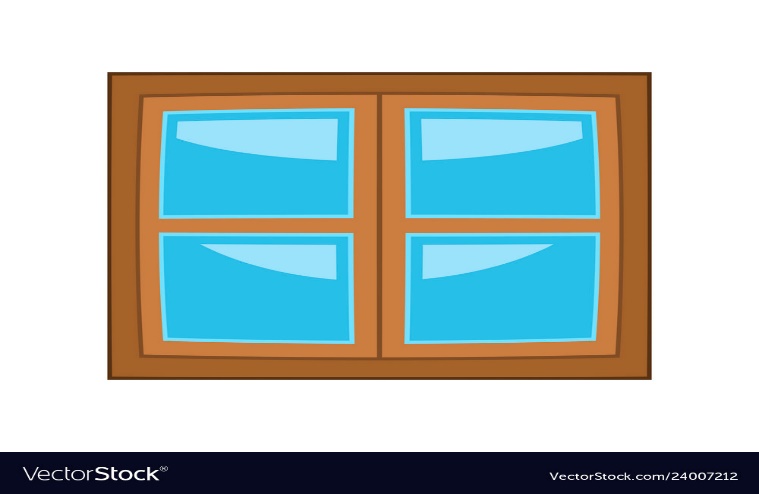 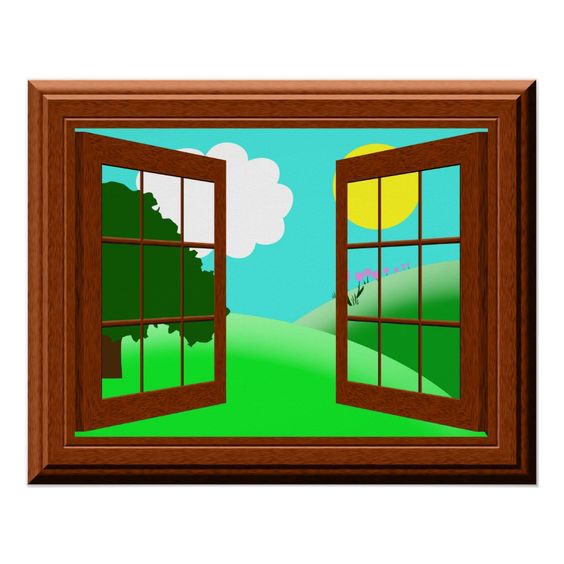 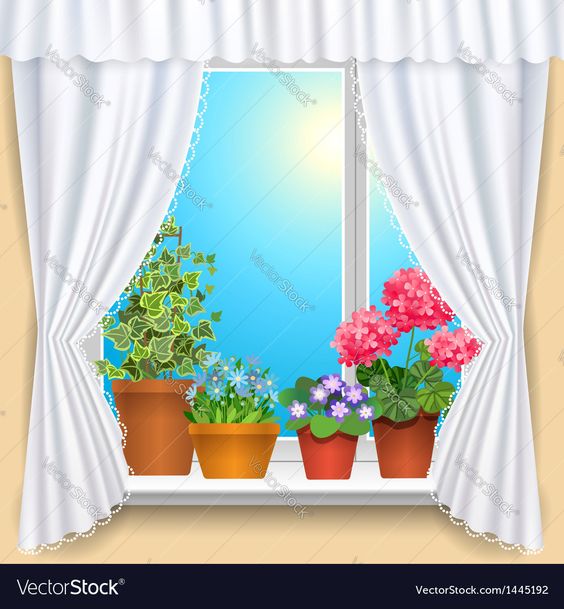 xoùm
noàm
rôm
keõm
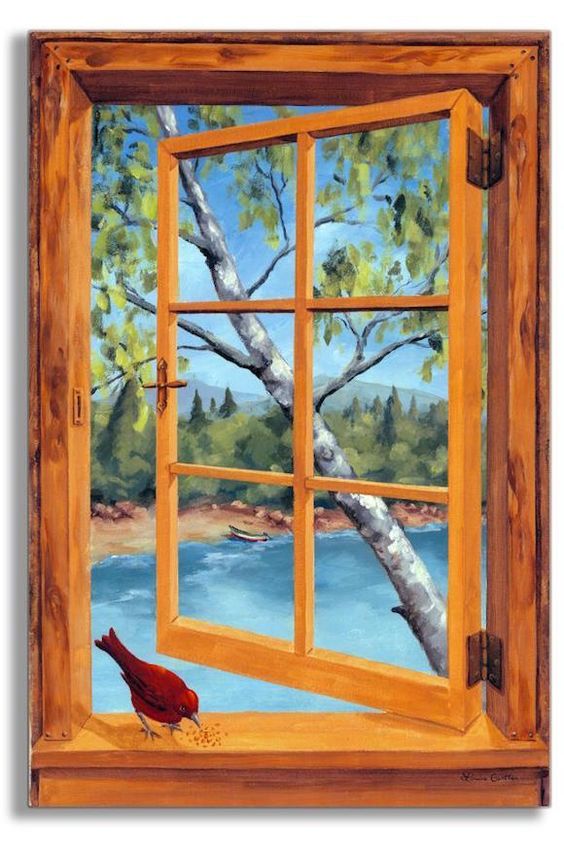 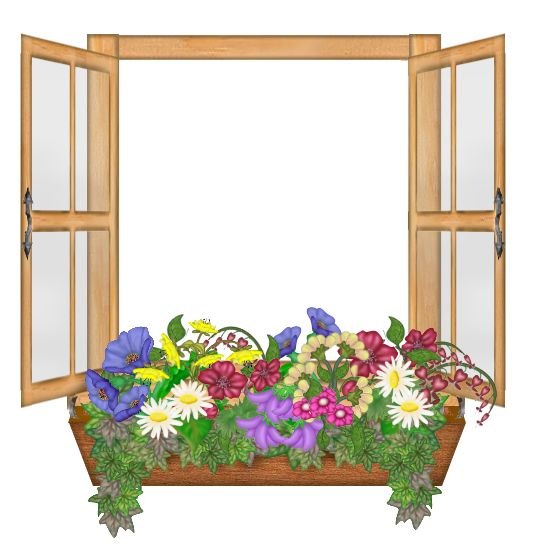 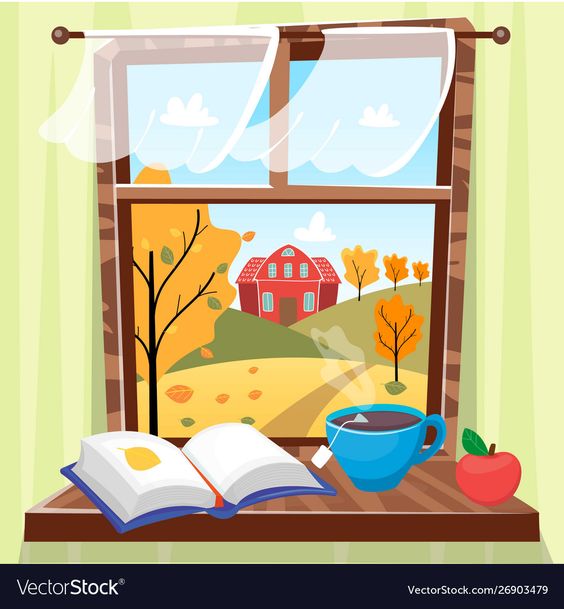 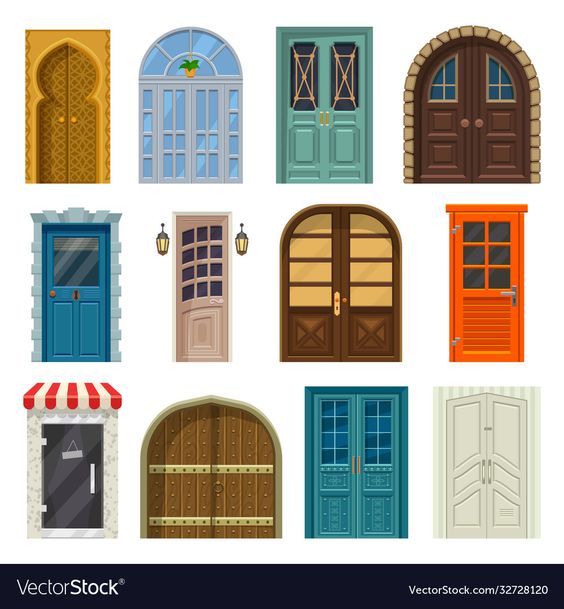 neâm
sim
tai
chuøm
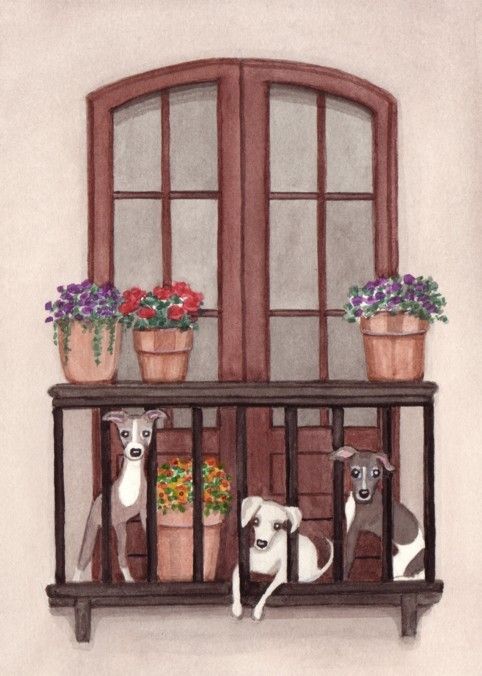 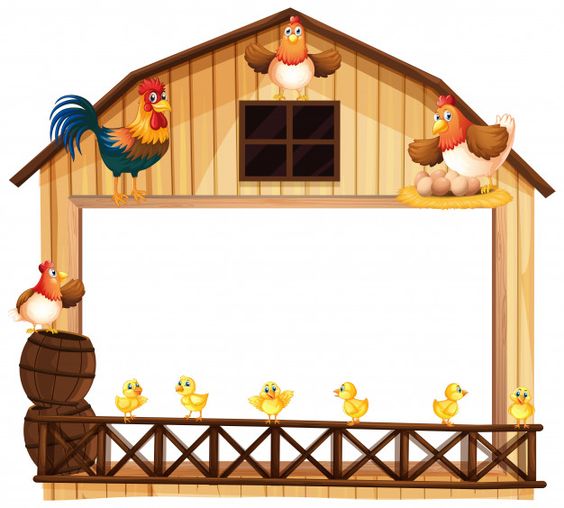 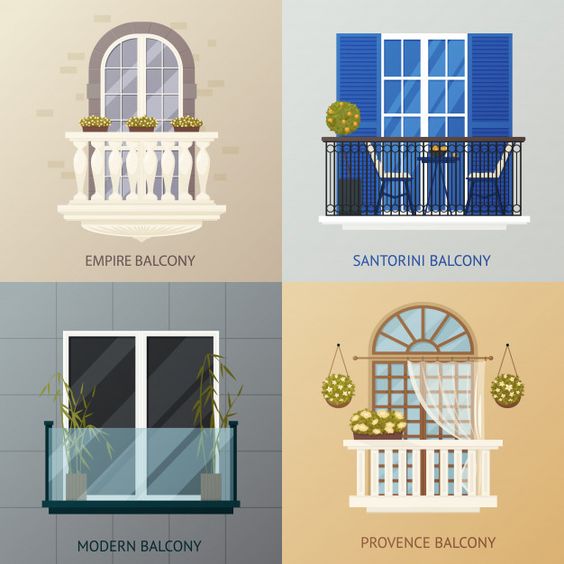 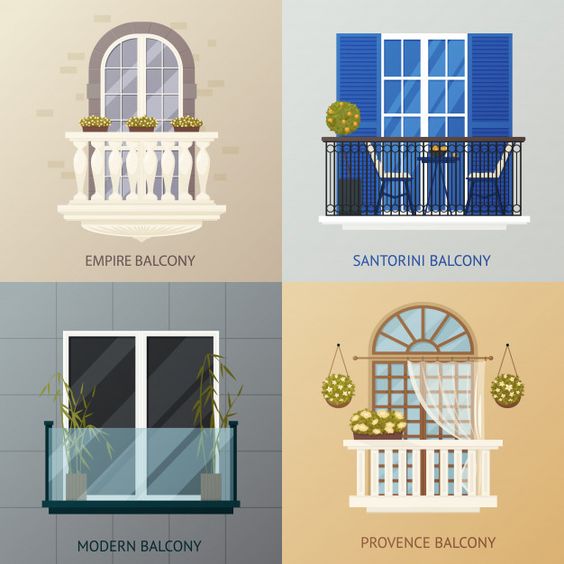 hoäi
haõy
ñaáy
hoûi
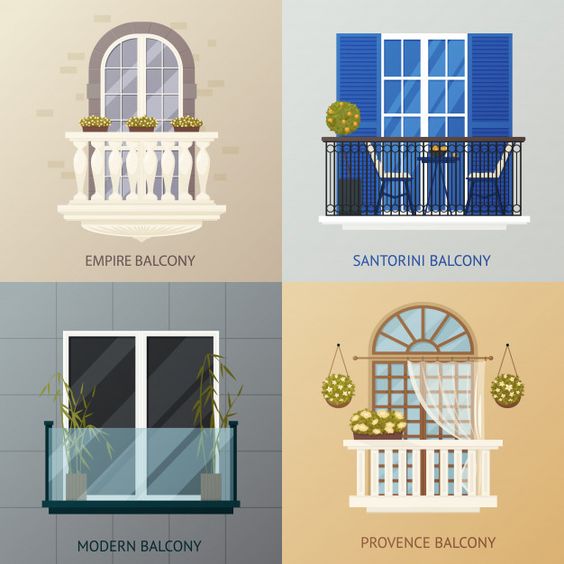 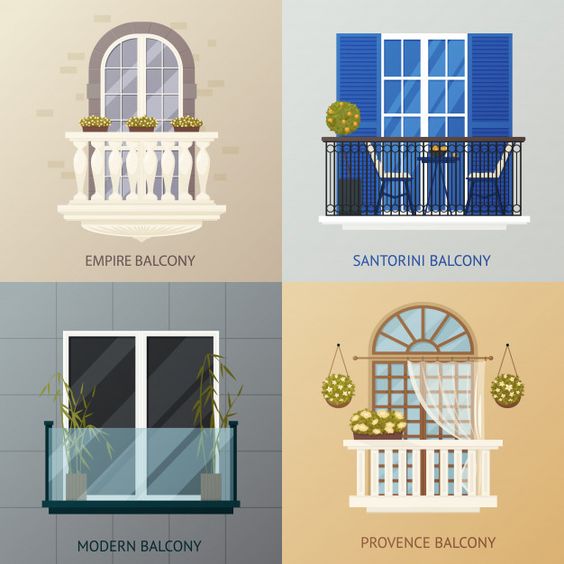 khôi
voi
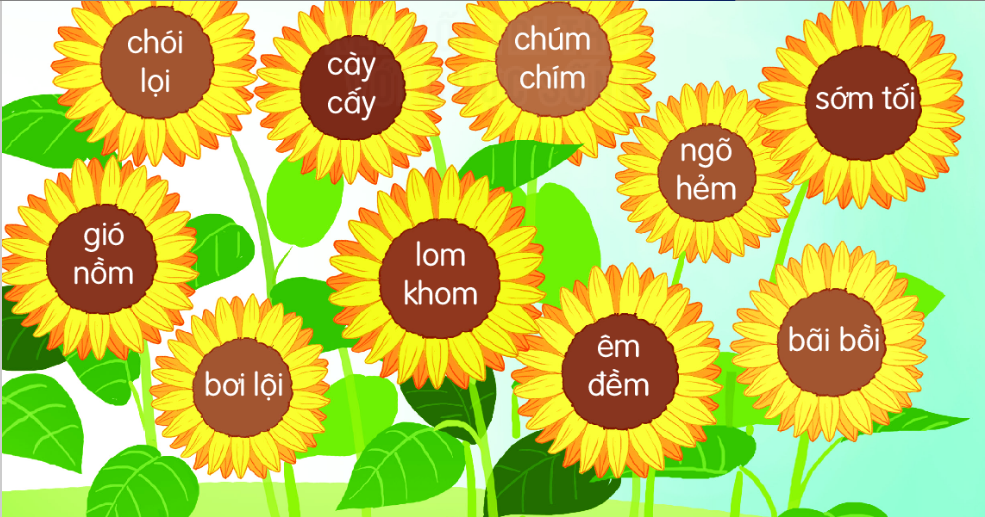 MÁI TRƯỜNG TUỔI THƠ
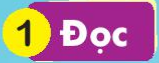 Nhím con ra bãi có tìm cái ăn. Nó phấn chấn khi thấy vô số quả chín thơm ngon. Nhím vội chạy về nhà gọi bạn chồn. Cả hai quay lại, ăn đến no nê.
Nhím con ra baõi coû tìm caùi aên. Noù phaán chaán khi thaáy voâ soá quaû chín thôm ngon. Nhím voäi chaïy veà goïi baïn choàn. Caû hai quay laïi, aên ñeán no neâ.
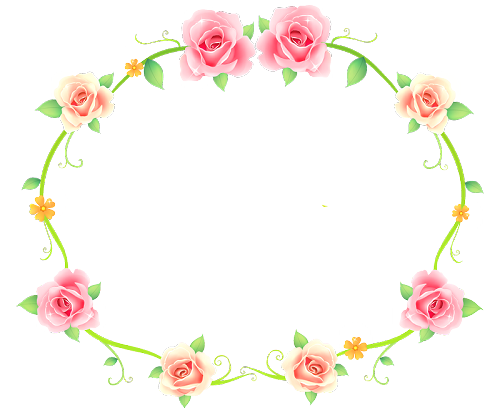 GIẢI LAO
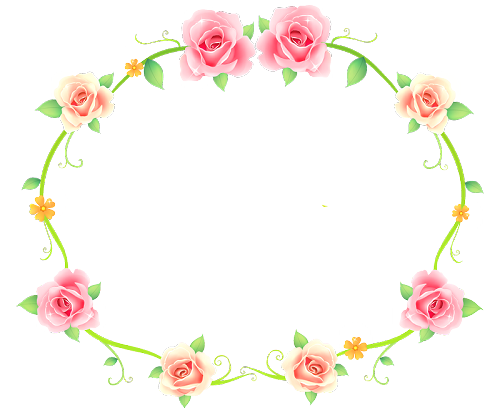 GIẢI LAO
( Tiết 2)
Hai ngöôøi baïn vaø con gaáu
KEÅ CHUYEÄN
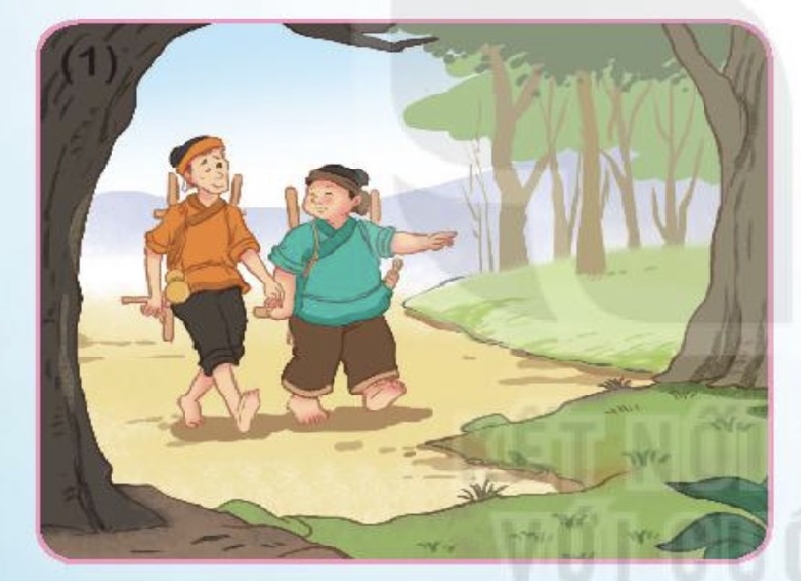 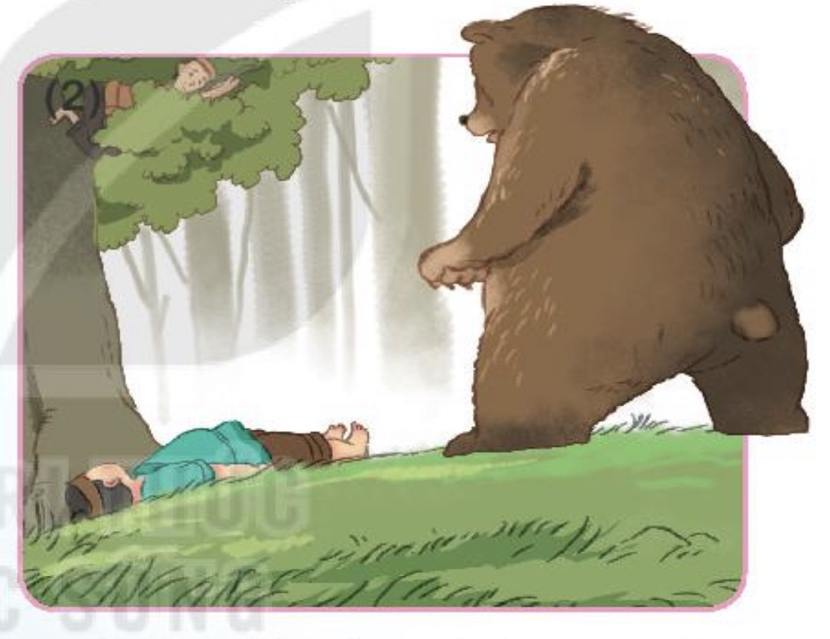 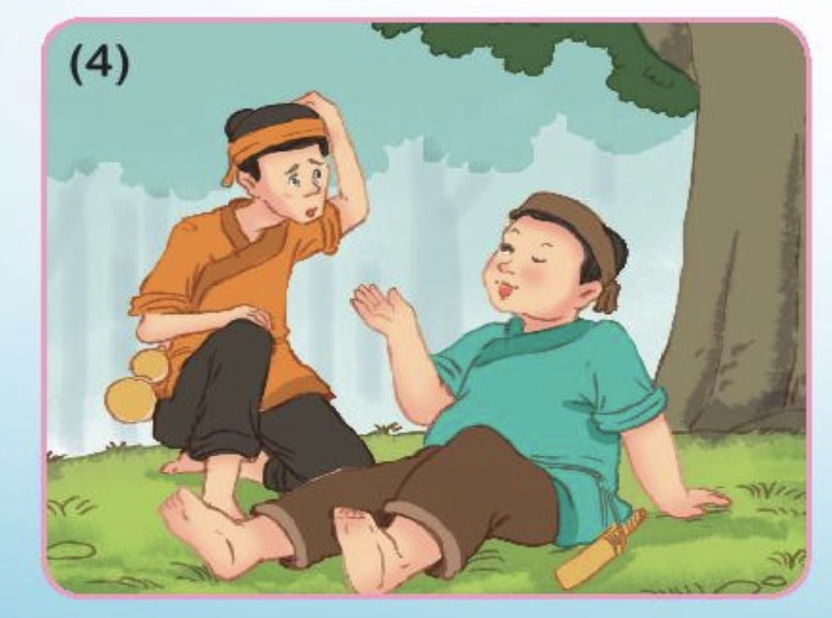 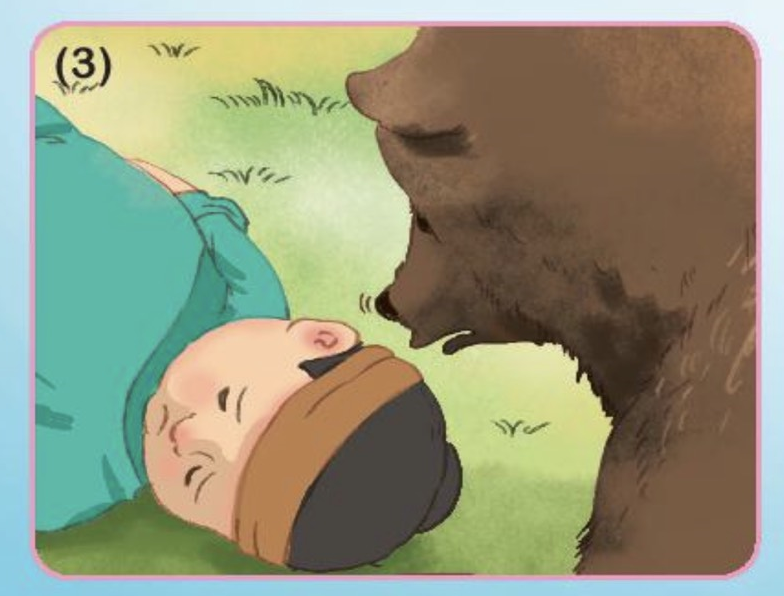 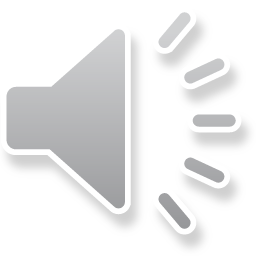 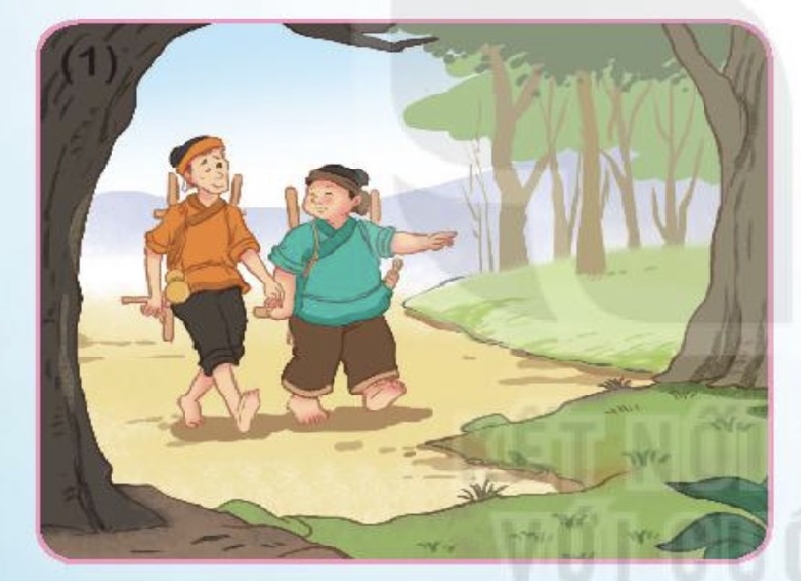 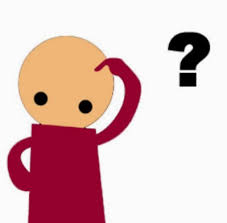 Hai ngöôøi baïn ñi ñaâu?
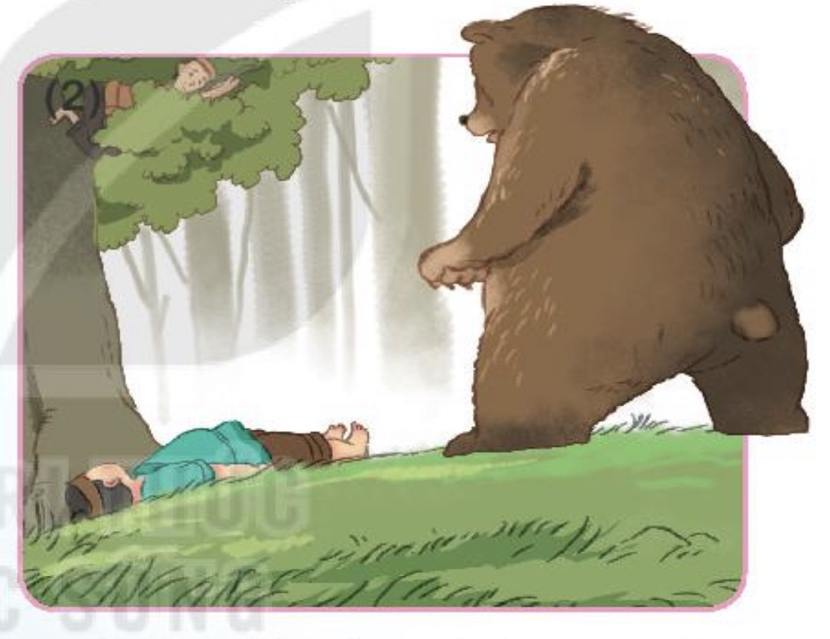 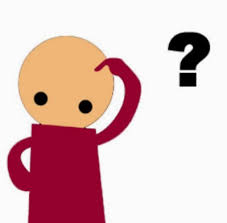 Hoï laøm gì khi thaáy con gaáu?
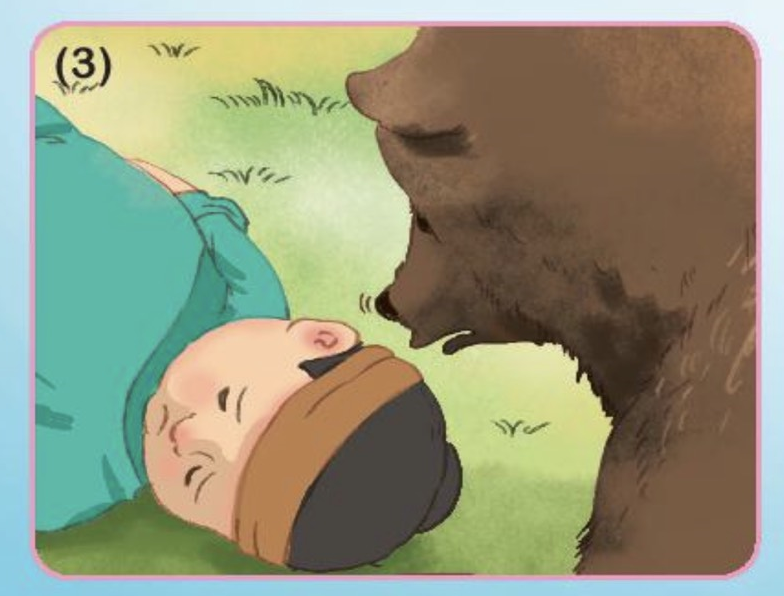 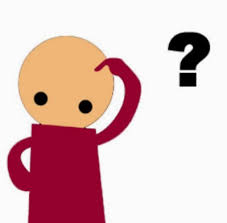 Vì sao con gaáu boû ñi?
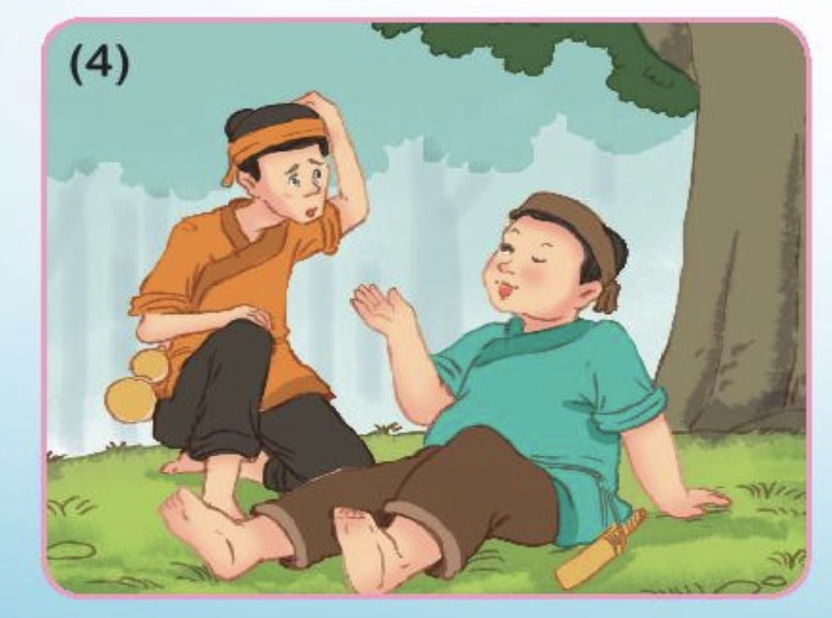 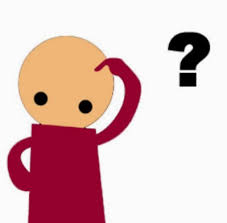 Hoï ñaõ noùi gì vôùi nhau?
HS keå laïi caâu chuyeän
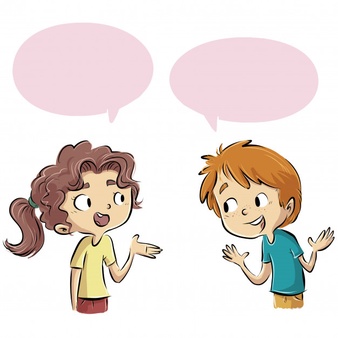 DAËN DOØ
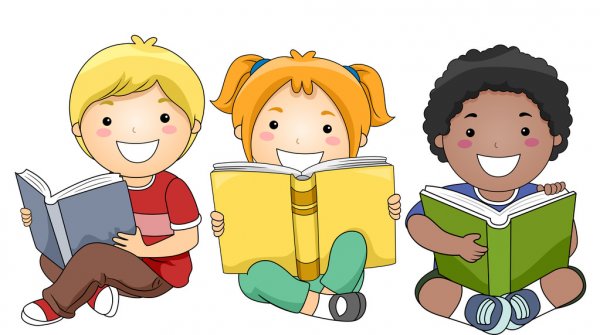 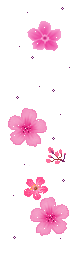 CHÀO TẠM BIỆT
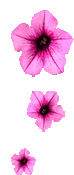 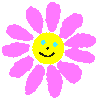 Chúc các em chăm ngoan, học giỏi.
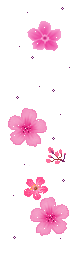 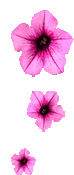 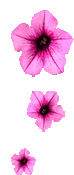 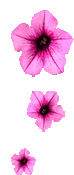 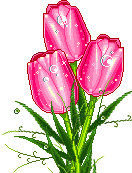 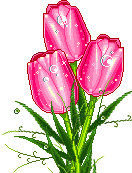